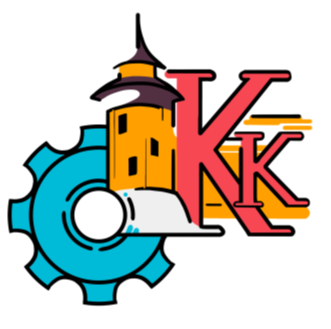 Система работы педагогического коллектива 
ГБПОУ  МО «Колледж «Коломна»  по профилактике деструктивного поведения и новых социально-негативных явлений в молодежной среде
Калганова Екатерина Васильевна, 
заместитель директора по УВР 
ГБПОУ МО «Колледж «Коломна»
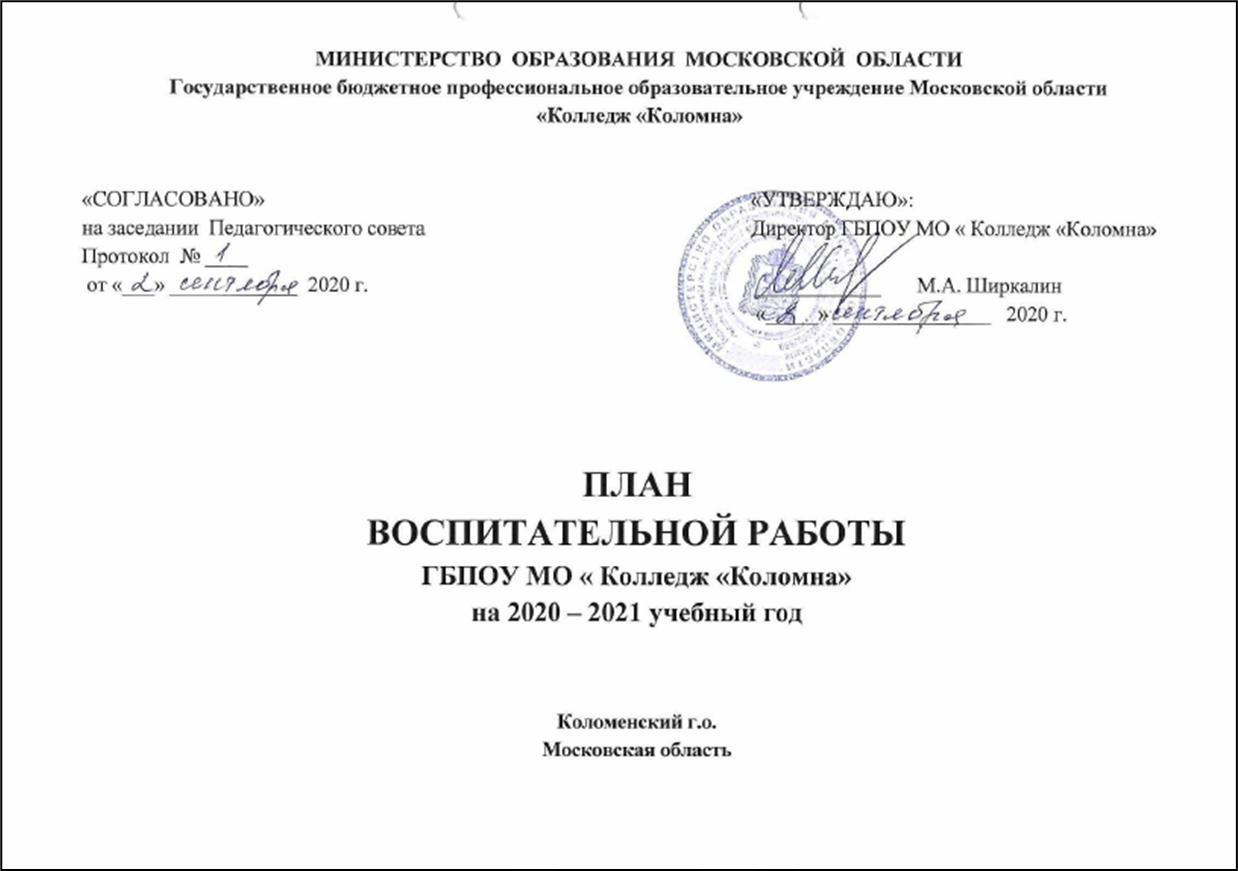 Цель: Предупреждение безнадзорности, правонарушений, преступлений, употребления ПАВ, алкоголизма, табакокурения, самовольных уходов из дома, выявление и устранение причин, условий способствующих этому и  обеспечение защиты прав и законных интересов студентов.
Задачи: 
1) предоставить студентам объективную информацию правового содержания, соответствующую их возрасту;
  2) развивать у студентов понимание опасности и вреда антиобщественных явлений, преступлений, правонарушений, употребления ПАВ – для человека, семьи, общества; табака, алкоголя, ПАВ – для физического состояния организма и психики, духовного  мира и личностных качеств человека;
 3) расширять знания студентов путем обсуждения проблем,  связанных с негативными явлениями; прививать им  навыки самостоятельного мышления,  умения анализировать ситуацию и  принимать ответственные   решения, способствовать  формированию  культуры выбора;
 4) способствовать     формированию у студентов мотивации к  законопослушному поведению и  к здоровому образу жизни;
 5) обеспечить взаимодействие  образовательной организации с учреждениями и организациями, способными оказать действенную помощь в профилактической  работе данной направленности.
1. Нормативные и организационные основы
Совет профилактики 
Служба медиации
Психолого-педагогический консилиум
Приказы:
О закреплении за сотрудниками ГБПОУ МО «Колледж «Коломна» функций  координаторов  по проведению профилактической работы с обучающимися
2. Диагностическая работа
Создать  банк данных на обучающихся, склонных к асоциальному поведению (зависимость от алкоголя, табакокурения, низкая успеваемость, систематические пропуски занятий, социальный статус, состоящие на учете в ПДН)
Социально-психологическое тестирование
Социальный паспорт
Социальный паспорт ГБПОУ МО «Колледж «Коломна» за 2021-2022 учебный год (контингент обучающихся - 1940 человек)
3. Работа со студенческим коллективом
Системный учет посещаемости студентами ОО
Защита студентов  от информации, наносящей вред их здоровью, нравственному  и духовному развитию 
Встреча  с руководителями кружков, спортивных секций и клубов
Проведение бесед в учебных группах по правовой тематике
Участие  в ежеквартальной межведомственной акции «Здоровье – твое богатство»
Проведение индивидуально  профилактической работы со студентами
Индивидуальные консультации  социально-психологического характера
4. Работа с родителями
Беседы просветительско-информационной тематики по актуальным вопросам воспитания и образования (для родителей детей «группы риска», попечителей) 
Индивидуальные консультации  с законными представителями по вопросам психолого-педагогической  и социально-правовой помощи в воспитании детей
Родительские собрания с участием представителей ПДН, КДН и ЗП, врачей-специалистов
5. Инструктивно-методическая работа с педагогами
Использовать возможности учебного процесса (предмета «ОБЖ», «БЖ», «Химия», «Обществознание», «Право» и др.) для осуществления работы по профилактике асоциальных явлений 
Психолого-педагогическое консультирование инженерно-педагогических работников по вопросам профилактики асоциальных явлений (ИМС, индивидуальные консультации)
Организовать  повышения квалификации  инженерно-педагогических работников по вопросам профилактики асоциальных явлений
6. Работа с ведомственными и общественными организациями и  объединениями
ОУУП и ПДН УМВД России по г. о. Коломна
КДН и ЗП г. о. Коломна
Медицинские учреждения
Управление по физической культуре, спорту 
Управление по социальной и молодежной политике
МЦ «Выбор», «Горизонт», «Русь» «Славяне».
ДК «Тепловозостроителей», «Коломна»
ГОУ ВО МО «ГСГУ»
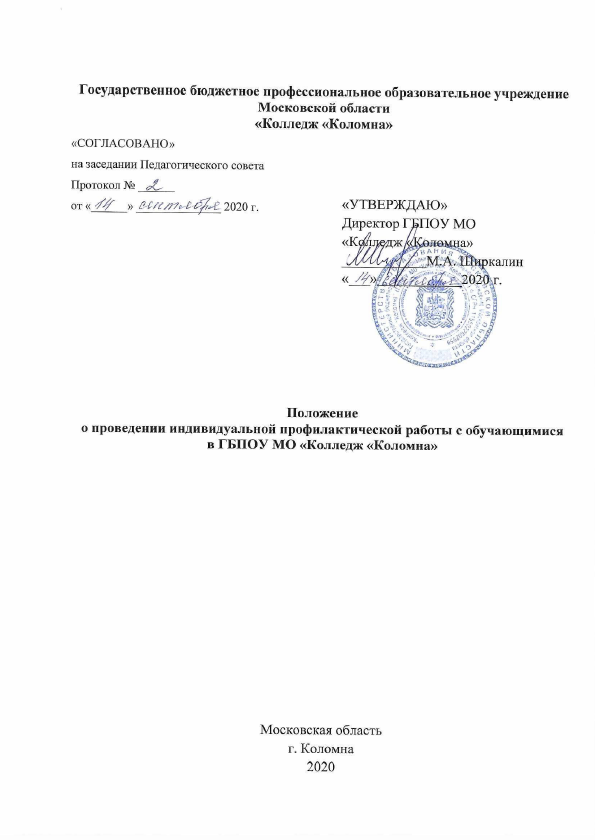 п. 9 Плана мероприятий на 2021-2025 годы по реализации Концепции развития системы профилактики безнадзорности и правонарушений 

Распоряжение Министерства образования Московской области от 28.08.2020 № З-550 «О проведении индивидуальной профилактической работы с обучающимися в муниципальных общеобразовательных организациях в Московской области, государственных образовательных организациях Московской области, подведомственных Министерству образования Московской области»
Наибольшая подверженность нашего контингента негативу объясняется тем, что поступающие на обучение представляют собой особую социальную группу в которой:
- ослаблена роль семьи;
- большинство имеют низкий интеллектуальный уровень;
- отсутствие нравственных ориентиров.
Состоящие на учете в КДН и ЗП
Вывод
Анализ личностных особенностей обучающихся по ППКРС  в учреждениях СПО, показывает относительно дисгармоничное  развитие личности, низкие адаптационные возможности, особенно в сфере поведенческого контроля, что, в свою очередь приводит к развитию различных форм  девиантного поведения.
Все вышеперечисленные признаки характерны для  детей «группы риска».
Черезвычайно важным для своевременного начала социально-психологической работы и наиболее эффективной коррекционной  работы является раннее выявление обучающихся, склонных к девиантным формам поведения (СПТ).
Специфика работы с «трудными» заключается в том, что здесь особенно важны индивидуальный подход, проявление теплоты, такта, настойчивости и, самое главное, веры в человека.
Работа с  детьми «группы риска» это трудоемкий и кропотливый труд социального педагога, педагога-психолога и всего педагогического коллектива.